A Field Report on Comprehensive Elderly Care Program for Rural Population
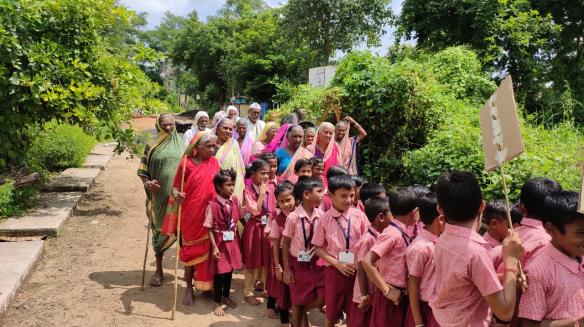 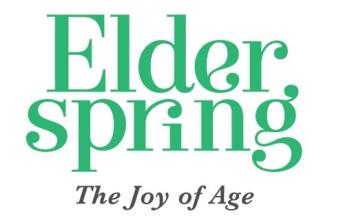 1
Current Work
New opportunities
Keonjhar (Showcasing old age home with minimum standards) – Expected support from district funds
Sector Development
Response System for elderly (14567)
Digital Platform
Central and State Governments
Urban programme @ Bhubaneshwar
Maharashtra
Odisha
Rural Programme @ Chandrapur (Expanding to all 14 blocks of Chandrapur)
Rural Programme @ Nandurbar (through NSE Foundation)
Telangana
Possibility of setting up Activity centre in Mumbai through Rotary and BMC
Urban Programme @ Hyderabad (through TASL & Exhibition Society)
Response System for elderly (Phase I)
 Digital Platform Pilot
Rural Programme @ Medak
Karnataka
Rural Programme @ Yadgir
Comprehensive Elderly Care Program
Objective :
Support state governments in implementing NPHCE by working with the public health system and the community, and thereby improve the health of the elderly 
Support convergence of different departments / stakeholders for health and wellness of elderly persons
Improve the quality of life of elderly persons in the rural areas

Coverage :
One district, in 2 states of Chandrapur in Maharashtra and Medak in Telangana.
Yadgir block, Yadgir district of Karnataka
3
Comprehensive Elderly Care Program
Strengthening Health system
Capacity building of existing personnel and hiring new personnel
Dedicated services for the elderly through public health system
Screening for NCD’s and comprehensive geriatric assessment (CGA)
Regular supply of medication
Physiotherapy and counselling services
Social support
Focusing more on preventive and promotive health through:
Village level activity centre
Sensitisation and awareness building
Creating group of volunteers in the villages
Connecting regularly with highly vulnerable elderly and bedridden elderly persons
4
Operationalization of NPHCE and its linkage with Social activities: Rural Pilot A Model
Training of Hospital Staff on various aspects of Elderly care
Linkage with Social-Component
Social activities Component
Health Component
CHC/RH/PHC
Elderly Clinics at the CHC/RH level
Multi-Activity Centre
(Village Based)
Treatment and follow-ups on Elderly clinic days at the PHC level.
Bi-weekly geriatric clinic with at CHC level
Services Provided at the Support centers
Social involvement
Physical Activities and Exercises
Group Engagement activities
Intergenerational Bonding
Referrals to the Elderly Clinics
Awareness Campaigns on health issues, Elder Abuse, Welfare schemes etc.
Walk in Center for the Community
Weekly geriatric clinic
Opportunistic NCD screening and Comprehensive Geriatric Assessment of the new elderly patients and treatment of common geriatric elements
Physiotherapy services 
Counselling services
Follow up of cases 
IEC activities for prevention of chronic diseases, falls, etc.
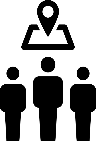 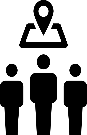 Elderly Clinics
(Once a week in the PHC)
Operationalization of NPHCE
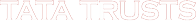 Services provided July to Sept 19
6
Health Card for the elderly
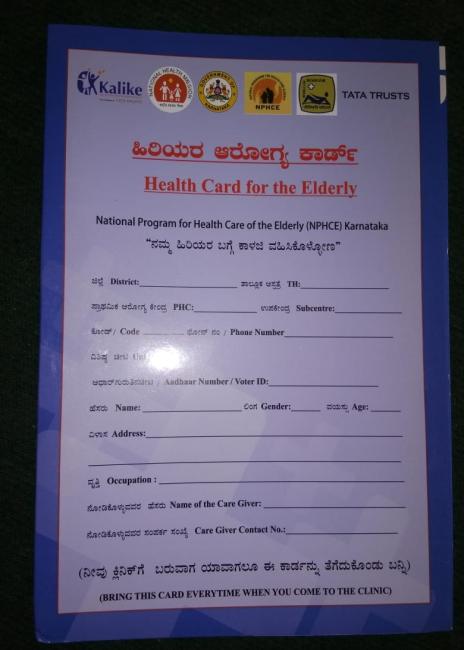 Demographic Details 
Anthropometric Measurements 
Medical History
Habits
Family History 
Physical Check Up 
Hypertension, Diabetes (FBS, PPBS, RBS)
Eye, Ear, Mouth
Health assessment
Respiratory, Urinary systems and Functional assessments 
Activities of Daily Living 
Mental Health 
Mini-Cog Test, Geriatric Depression Scale (GDS-4) 
Timed Up and Go Assessment (TUG TEST) 
Other Investigations recommended
Medications
Subsequent Clinic Visit Record
7
Capacity Building
Orientation training of MOs, ANM, ASHAs and MLHPs
8
Capacity Building – Yadgir, karnataka
Medical Officers, MLHPs, ANM & ASHA training and exposure visit
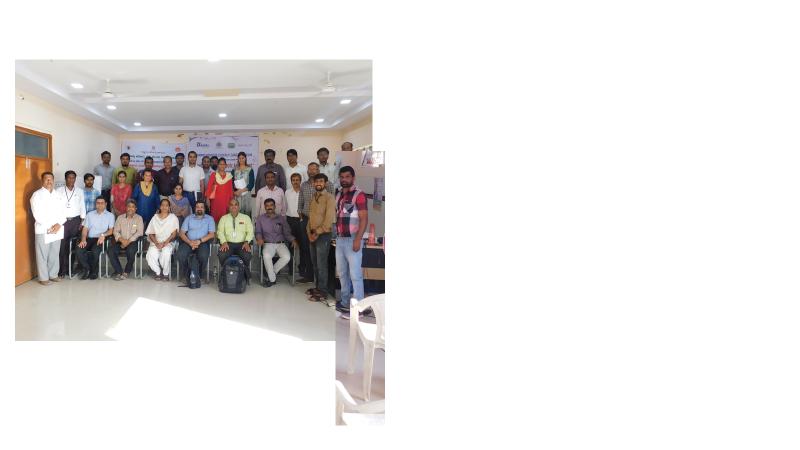 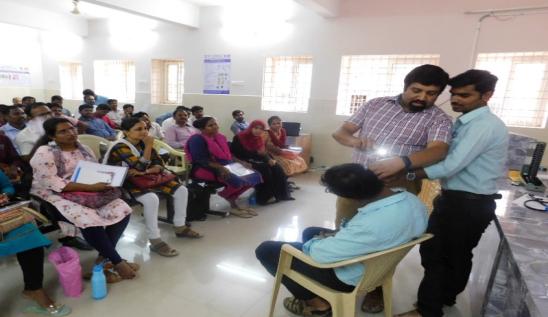 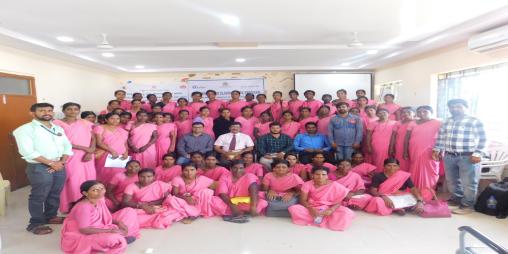 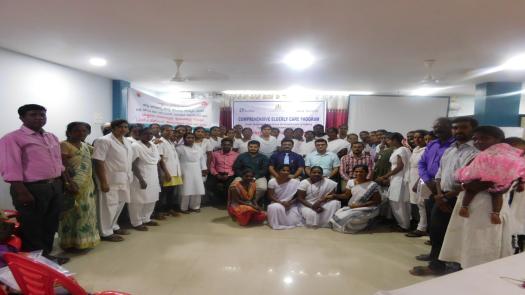 9
Capacity Building – Medak, Telangana
Medical Officers training and exposure visit
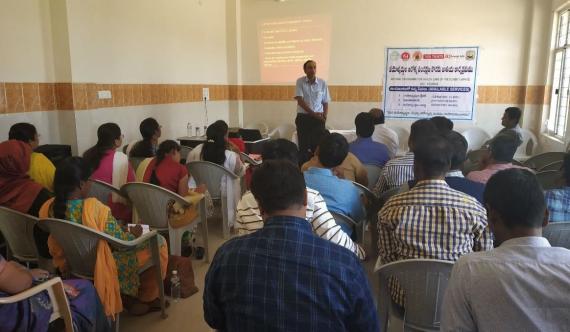 10
Geriatric clinics – Chandrapur, Maharashtra
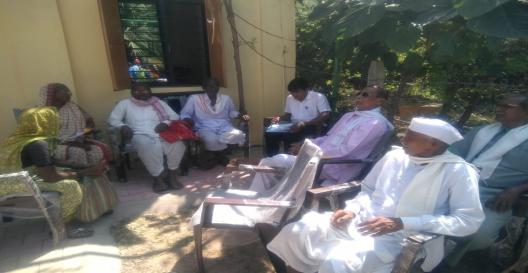 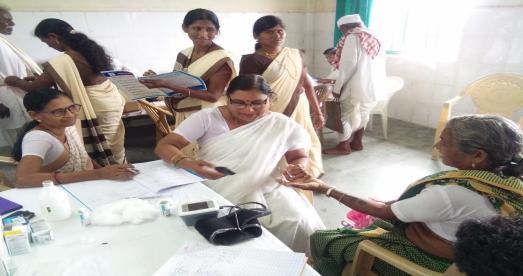 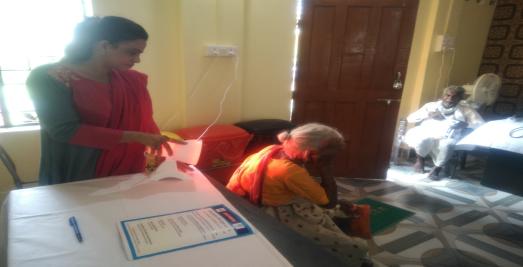 Geriatric clinics – Chandrapur, Maharashtra
Elderly waiting in Geriatric clinic
12
Trend in weekly clinics from five facilities of Chandrapur
13
Geriatric clinics – Medak, Telangana
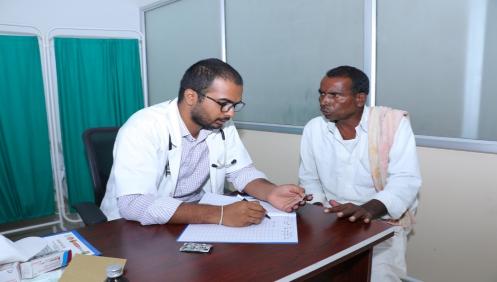 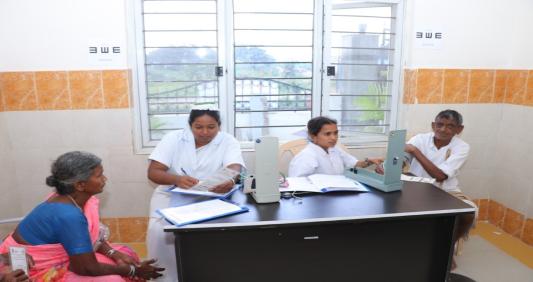 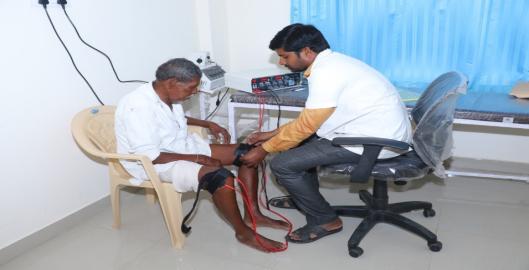 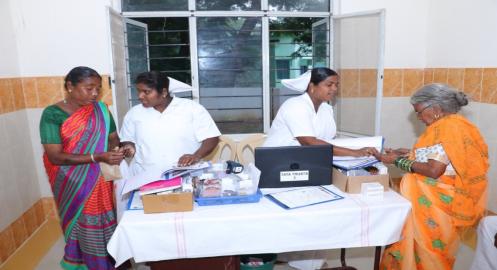 PHC level geriatric clinics at Medak
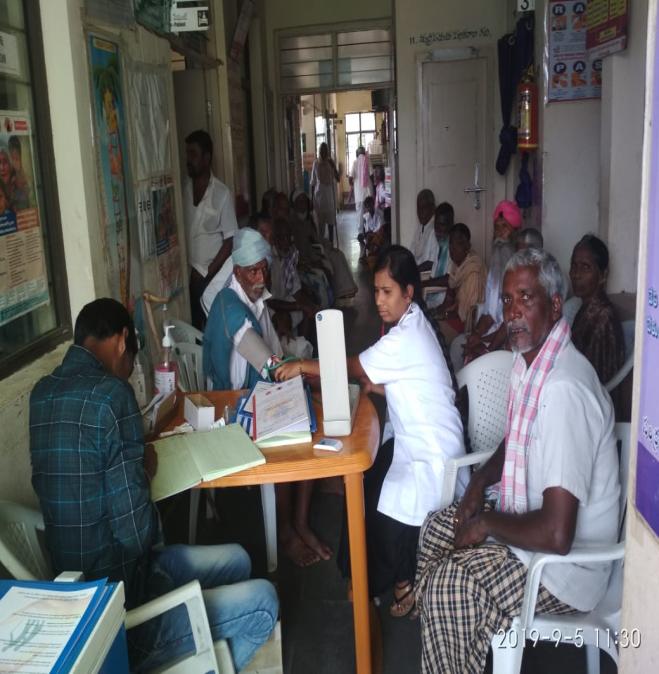 15
Medak daily Geriatric clinic – CHC Toopran
16
Geriatric clinics – Yadgir, Karnataka
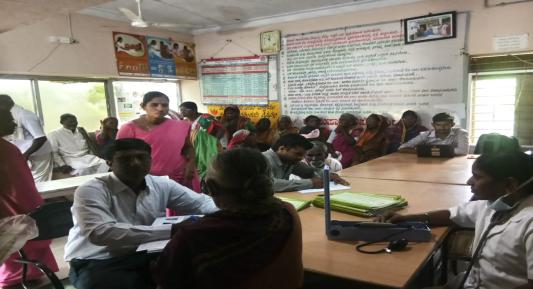 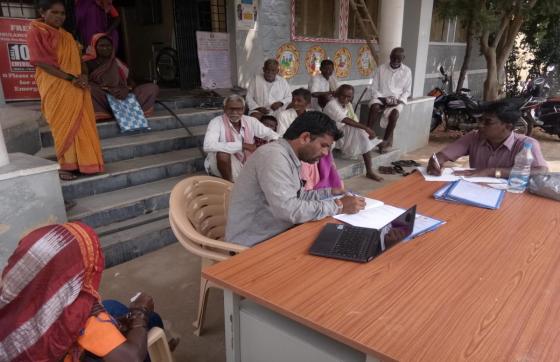 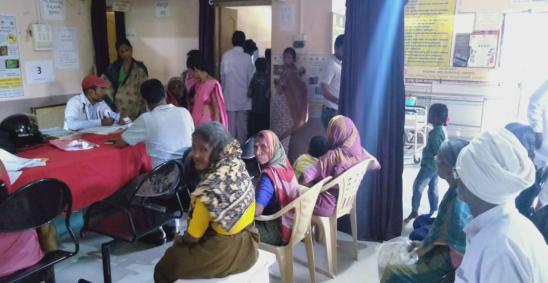 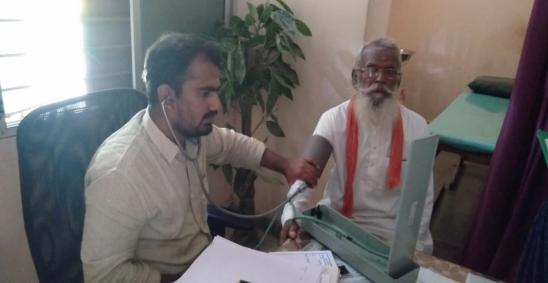 Weekly geriatric clinics – four facilities in Yadgir
18
Activity centres @ Community level (1)
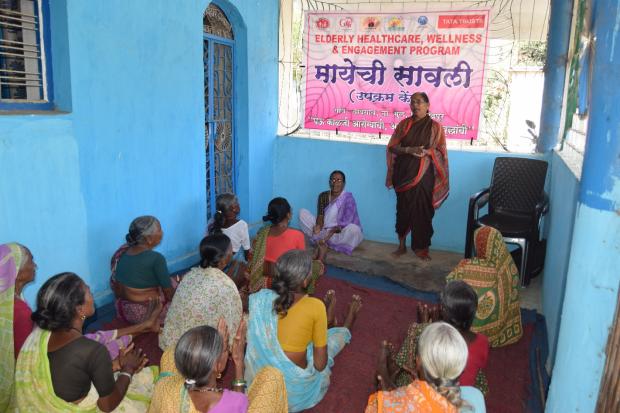 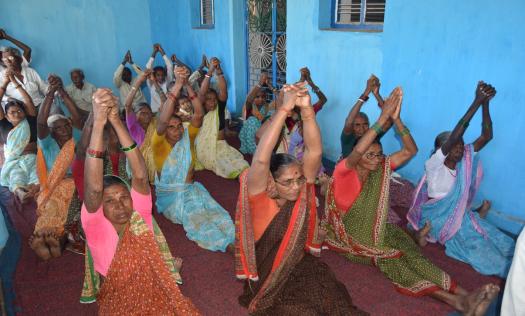 Activity centres @ Community level (2)
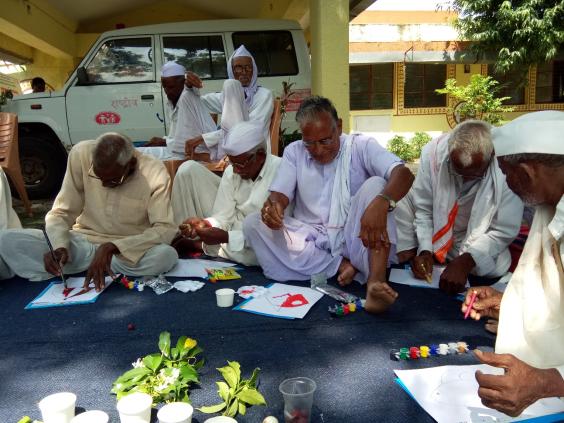 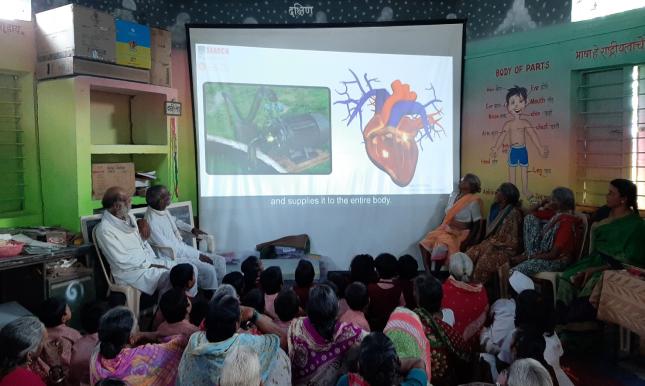 Recognition
Elder friendly district – Medak, Telangana
“Vayoshreshtha Sanman – Tata Trusts”
21
Thank you…
22